Progettazione di un Sistema di Business Intelligence tramite Data warehousing
Università degli studi di Modena e Reggio Emilia
Dipartimento di Scienze Fisiche, Informatiche e Matematiche
Corso di Laurea in Informatica
Relatore:Ing. Riccardo Martoglia
Candidato:Romagnoli Mirco
Anno Accademico 2017/2018
[Speaker Notes: Presentazione personale e titolo tesi]
Tirocinio
System Logistics S.p.A.Azienda nel settore dell’automazione che si occupa dello sviluppo di magazzini automatici.
High Bay Warehouse
Automatic Picking System
Assistenza 24/7Servizio di assistenza da remoto, tracciamento delle attività tramite ticket ed impegni.Divisione dei problemi per categorie.
[Speaker Notes: Cosa fa system logistics
Di cosa si occupa il servizio 24-7 e come lavora (CRM)]
Tirocinio
Attività:
Sviluppo di una soluzione per la reportistica interna del servizio di assistenza.
Obiettivi:
Creazione di un data warehouse tramite OLAP
Costruzione e distribuzione di report tramite Power BI ed Excel
Strumenti:
CRM Dynamics
SQL Server
SQL Server Analysis Services
Power BI
Python
Excel
[Speaker Notes: Breve descrizione dell’attività, focus su reportistics ed Excel
Ancor più breve carrellata degli strumenti utilizzati]
Fasi
[Speaker Notes: Focus sulle fasi, parlando di cosa andranno a fare le macrofasi del progetto]
CRM
[Speaker Notes: «Partiamo dal CRM»
Accenno sul fatto che vadano importati i dati]
Import job
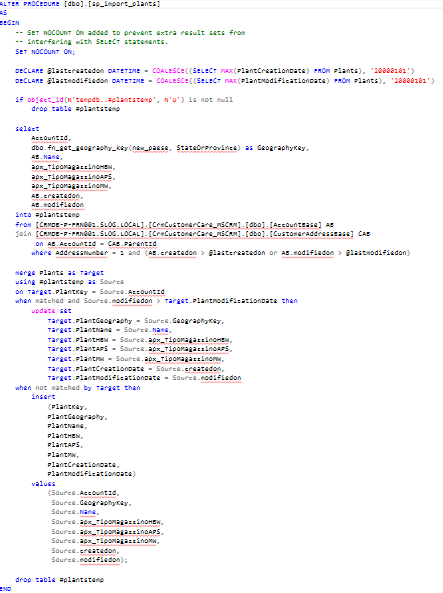 Importazione oraria dei dati dal DB di Dynamics
Stored procedure eseguite da SQL Agent
Dati importati:
Ticket
Clienti
Operatori
Categorie
Impegni
Ricerca ultime date di creazione e modifica
Selezione dati e normalizzazione
Inserimento o aggiornamento nel database
[Speaker Notes: Poco tempo su questa slide, niente di particolarmente accattivante]
SSAS
[Speaker Notes: «Passiamo a SSAS»
Breve descrizione di cosa fa SSAS e specificare il fatto che necessita di un database come origine dei dati e perchè non si è usato direttamente CRM]
Origine dati
Database SQL Server
Contenitore di fact e dimensioni
Schema «fact constellation»
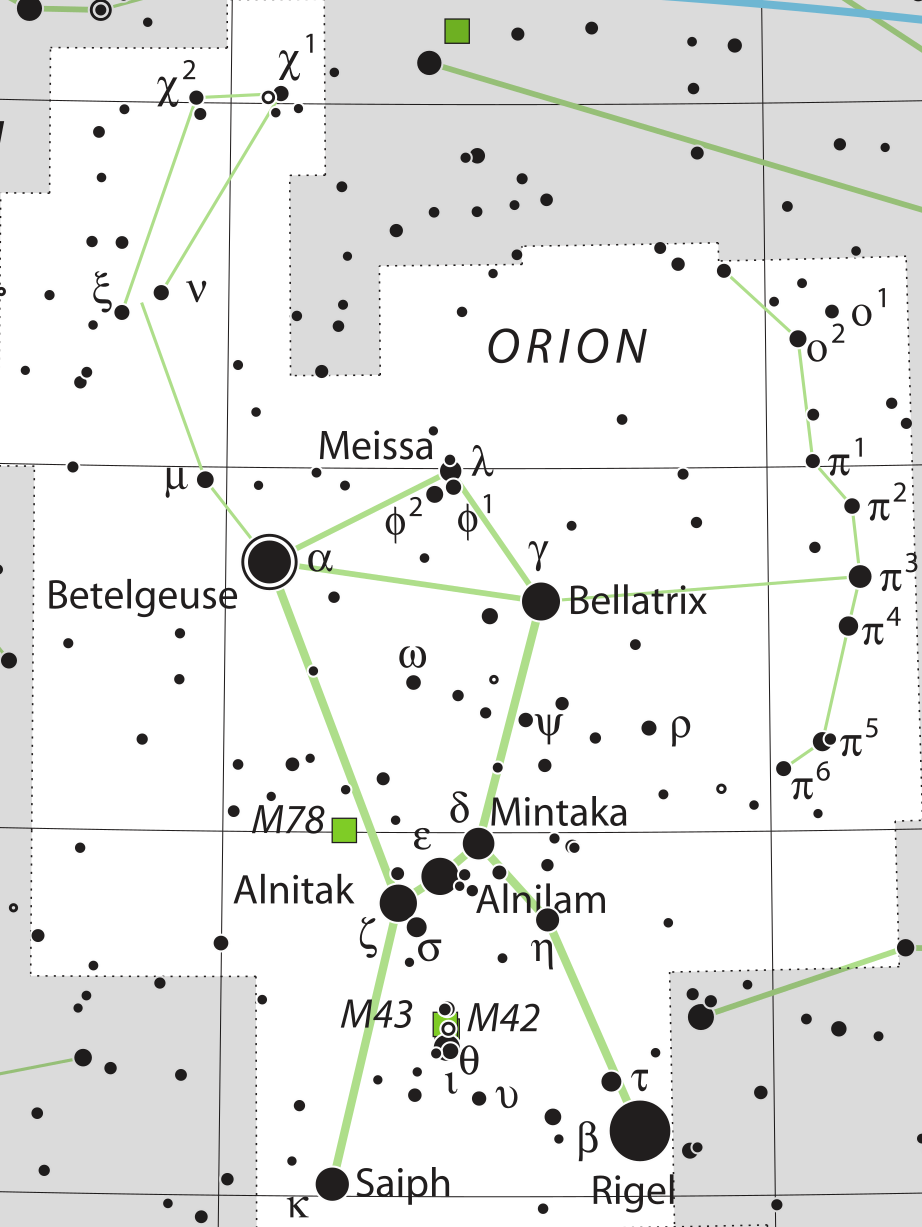 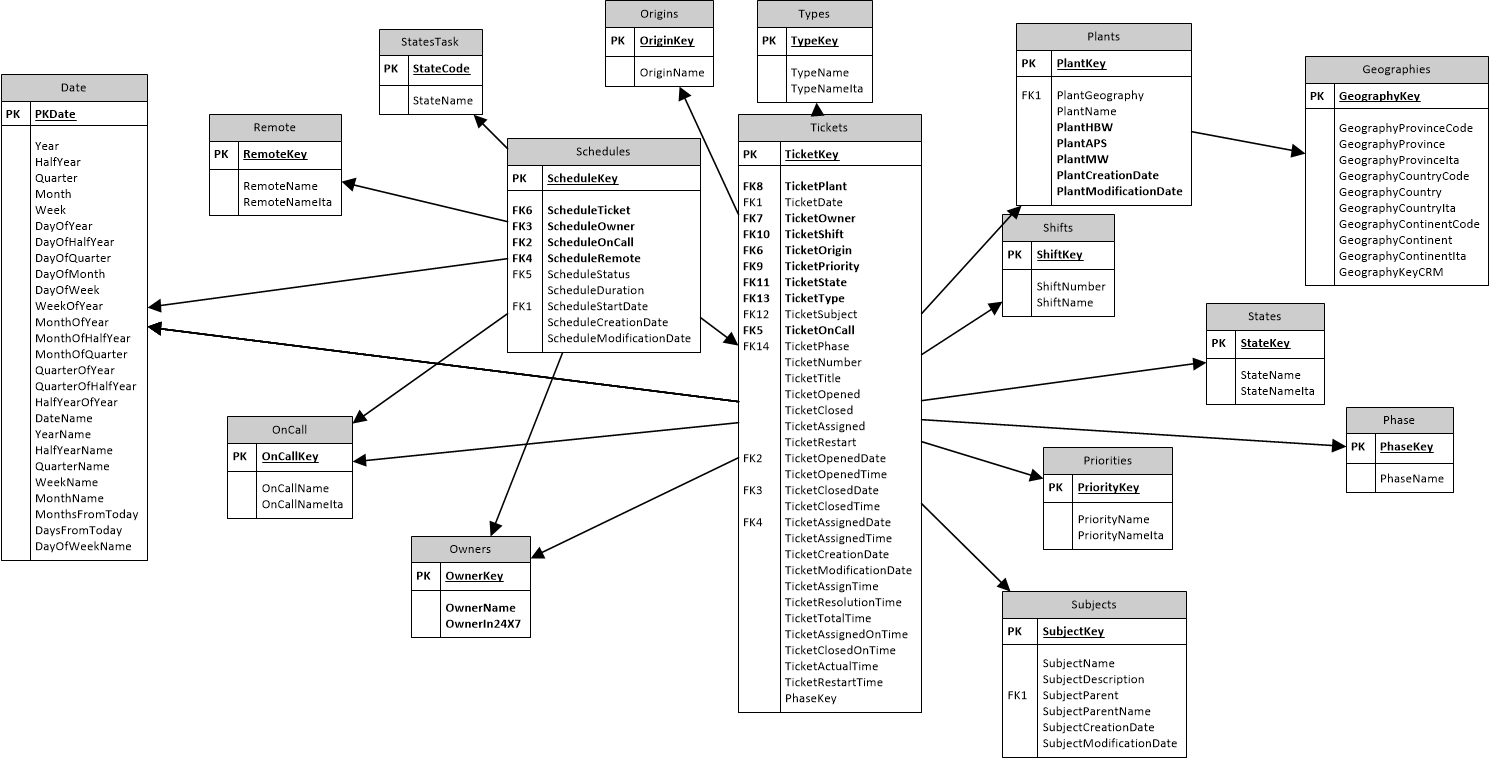 [Speaker Notes: Impiegare tempo su questa slide.
Accenno su cosa sono fact e dimensioni.]
Origine dati
[Speaker Notes: Passare ancor più tempo su questa.
Descrizione delle tabelle dei fact.
Descrizione delle tabelle «Date», «Owners» e «Plants» + «Geographies»]
SSAS
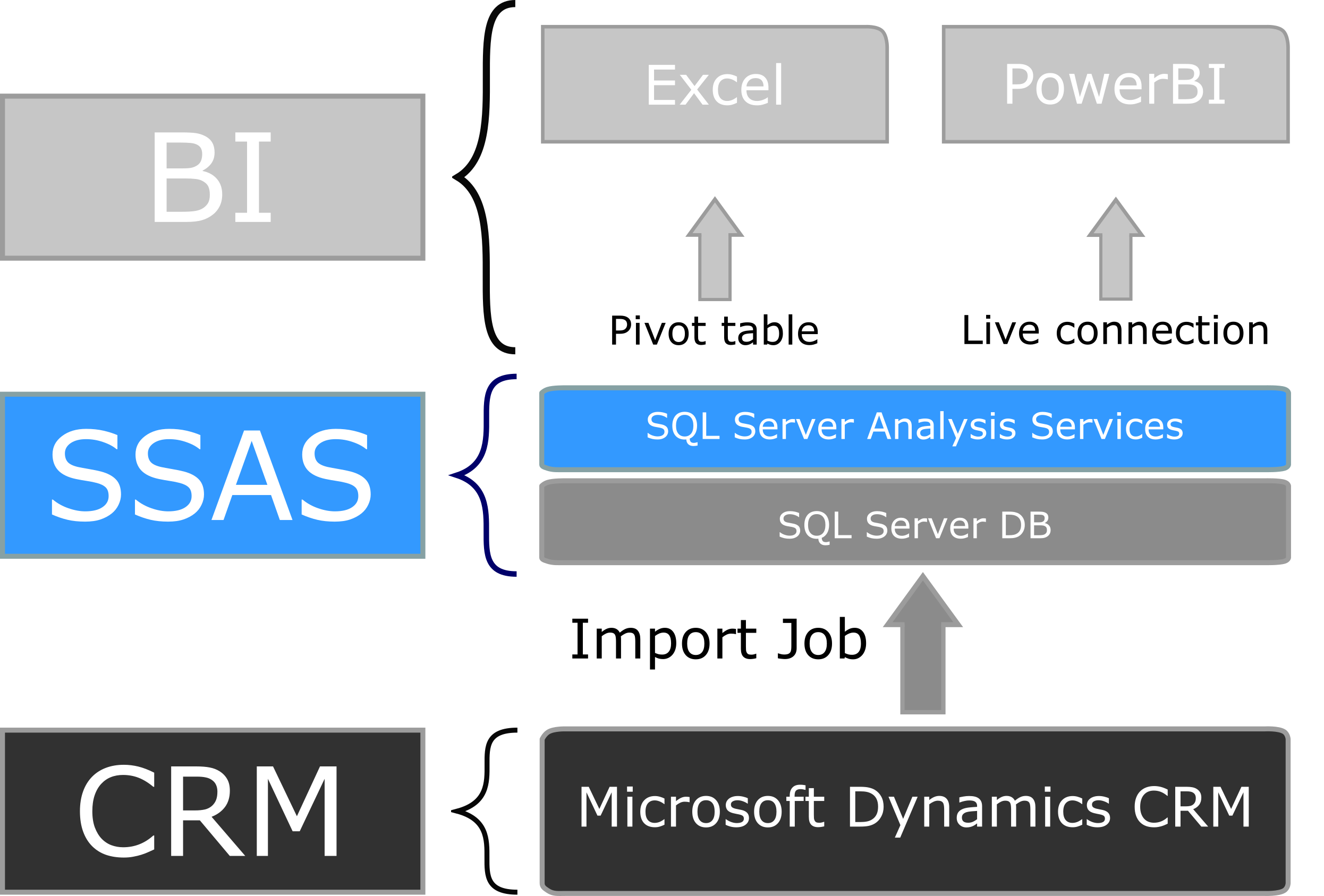 [Speaker Notes: «Ora passiamo al vero e proprio modello multidimensionale»]
Cubo olap
Aggregazione di misure su dimensioni
Consultazione dei dati nell’origine ed estrarre informazioni
È stato necessario:
Costruire dimensioni e gerarchie
Creare misure e relativi calcoli
Definire ruoli per lettura e amministrazione
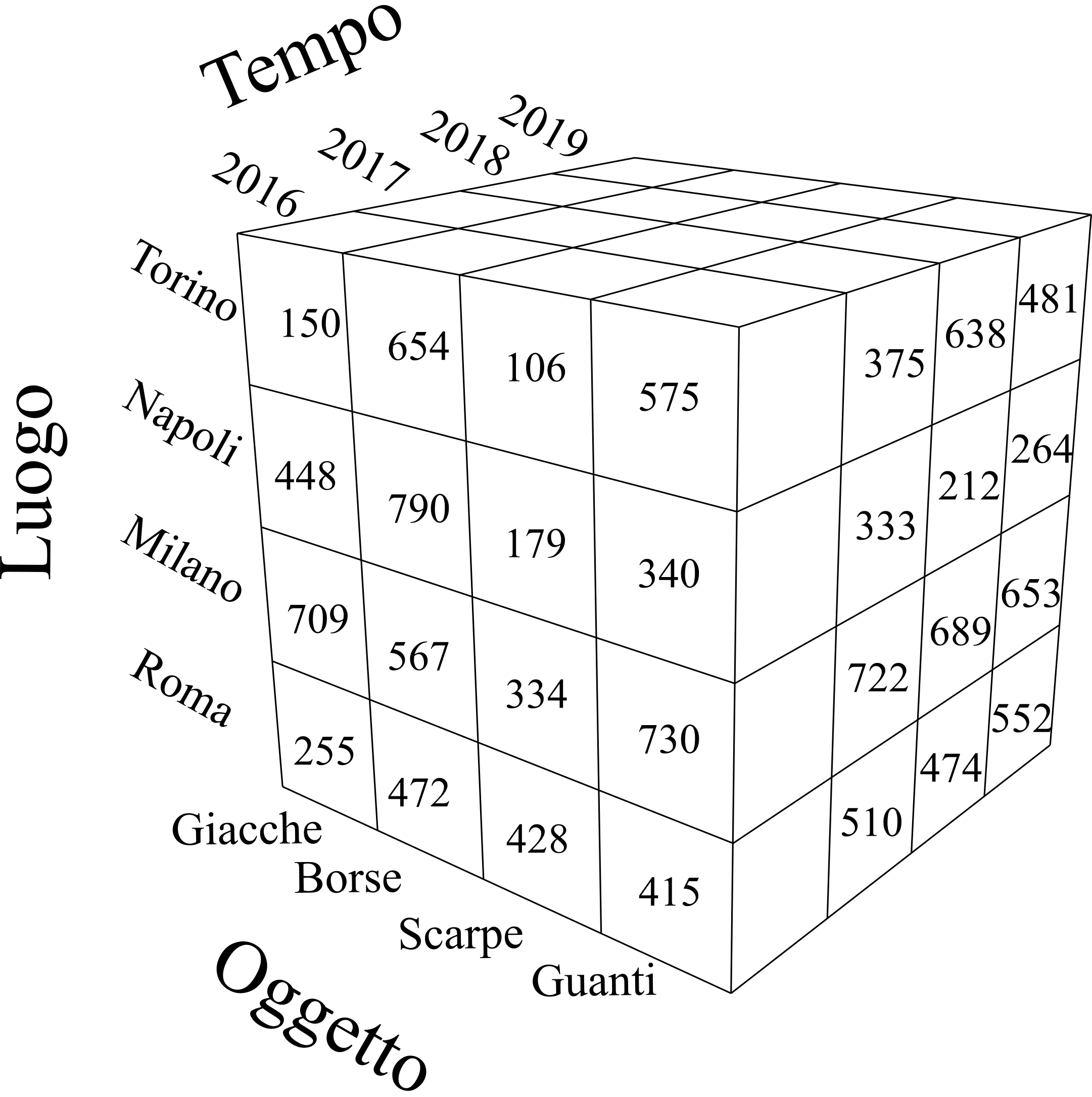 [Speaker Notes: Cosa fa un cubo OLAP.
A cosa serve un cubo OLAP.
Cosa sono dimensioni, misure e ruoli.
Poco tempo su dimensioni visto che se n’è già parlato prima.]
BI
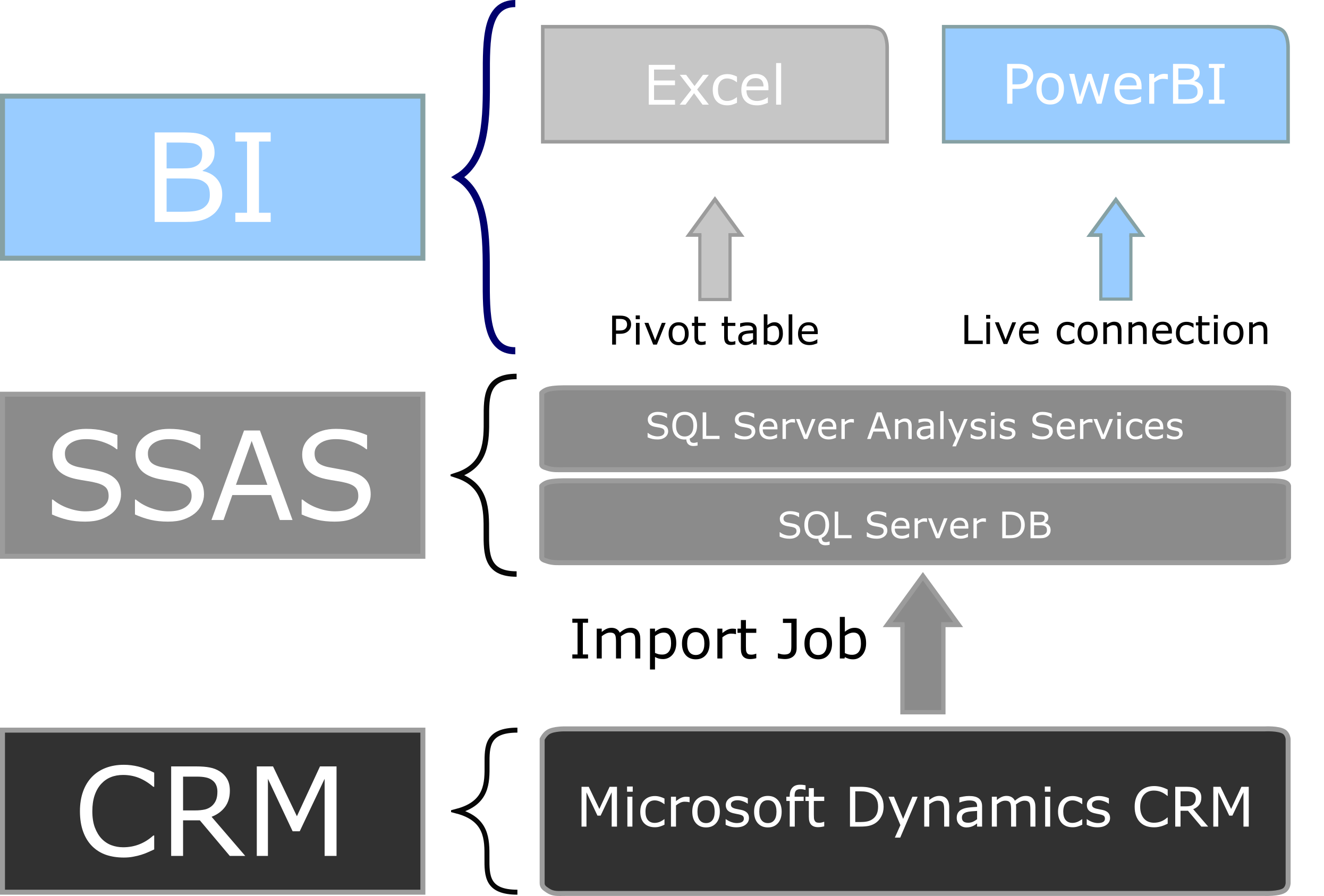 [Speaker Notes: Power BI come visualizzatore di report.]
Power BI
Tool Microsoft per la creazione di report.
Live connection al cubo OLAP.
Creazione del report in base alle richieste.
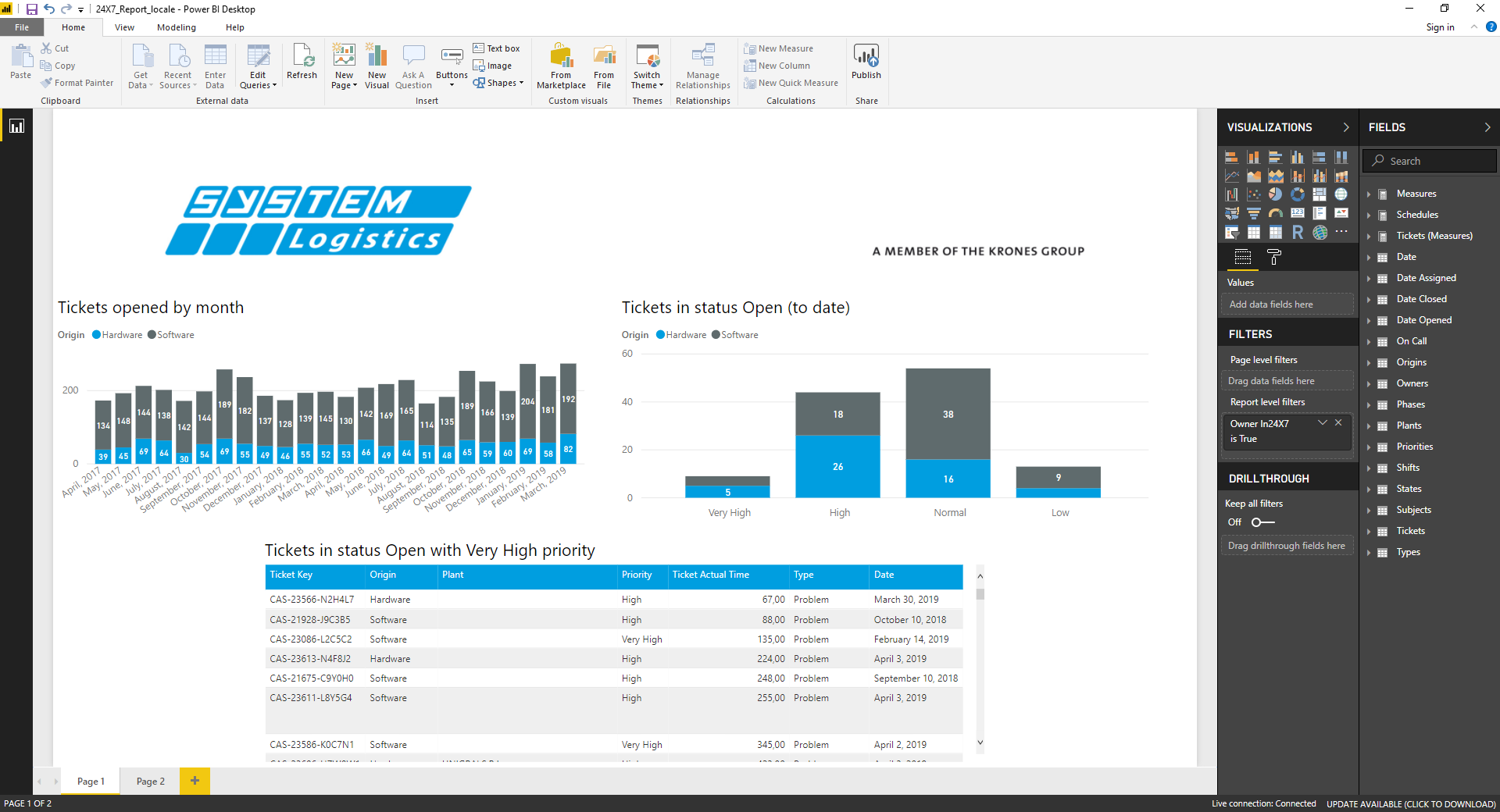 [Speaker Notes: Qui brevissimo accenno al report, niente di particolarmente interessante.]
Excel
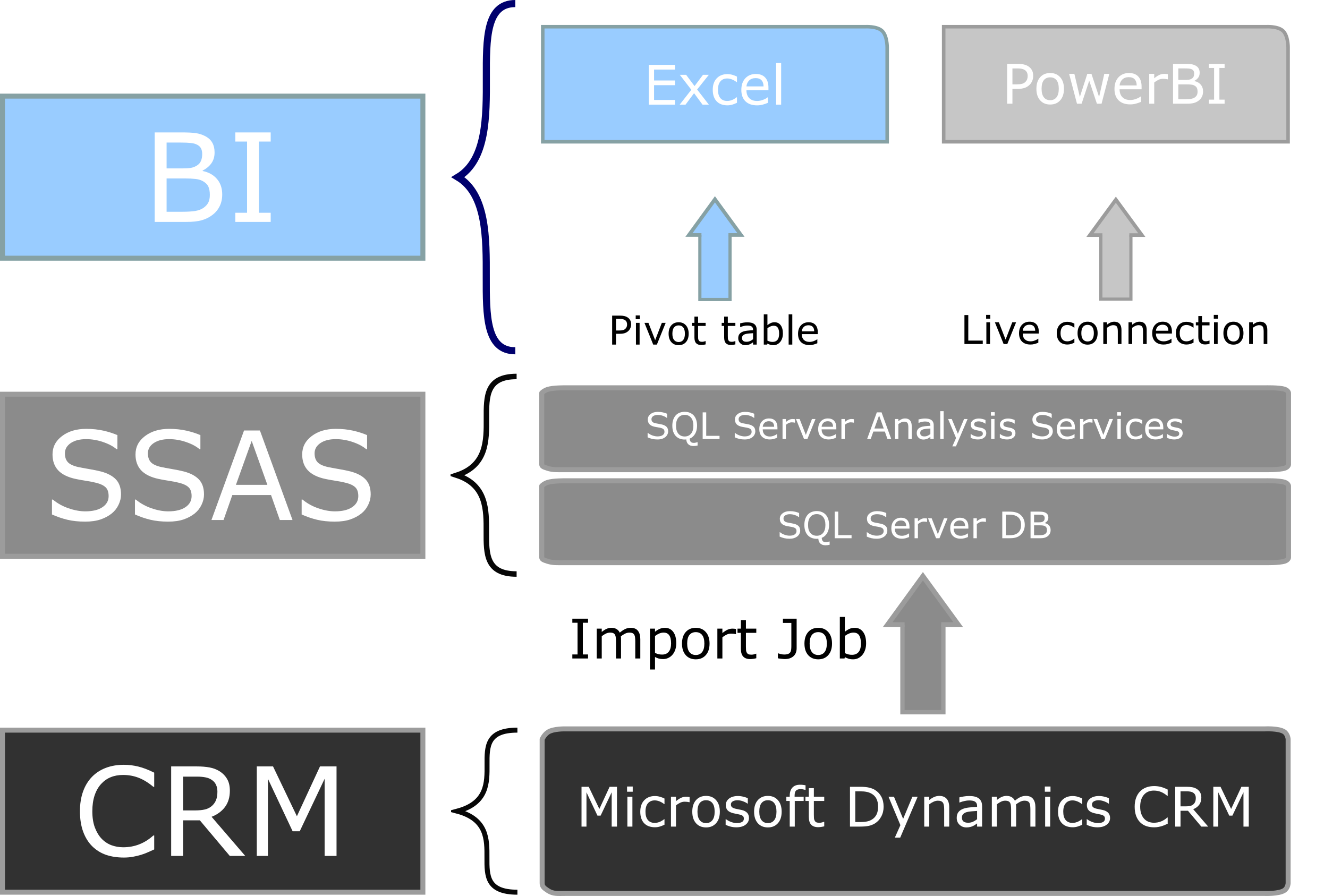 [Speaker Notes: Descrizione di Excel come sistema conosciuto nell’azienda rispetto a Power BI]
Composizione
La composizione dei report avviene tramite Excel
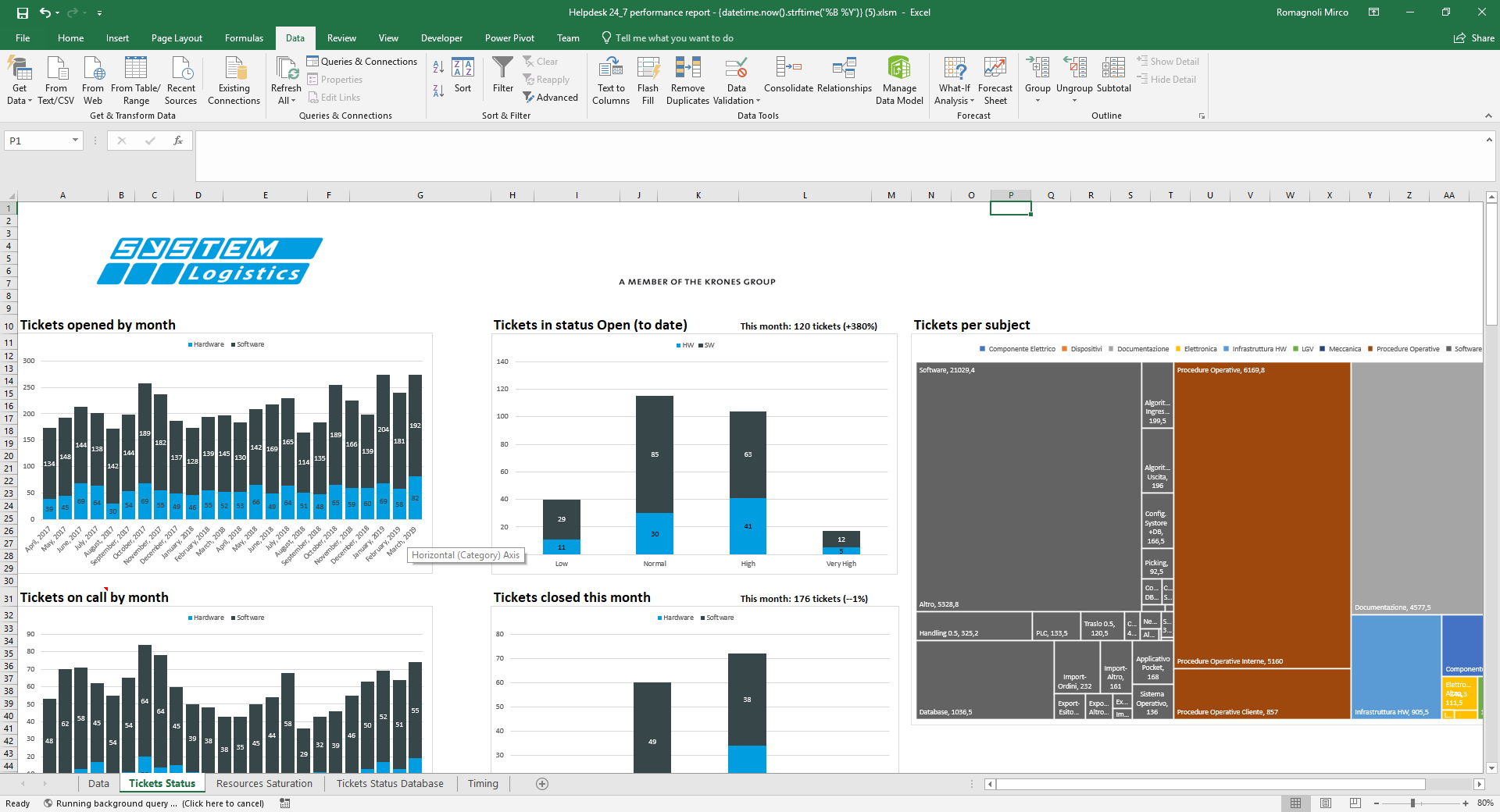 [Speaker Notes: Parlare di Power Query.
Parlare di import dati da ssas.
Parlare di macro vba per la disconnessione delle query dal foglio.]
Configurazione
La configurazione avviene tramite il tool Report Configurator
Scritto in Python utilizzando Django
Gestione delle proprietà del report
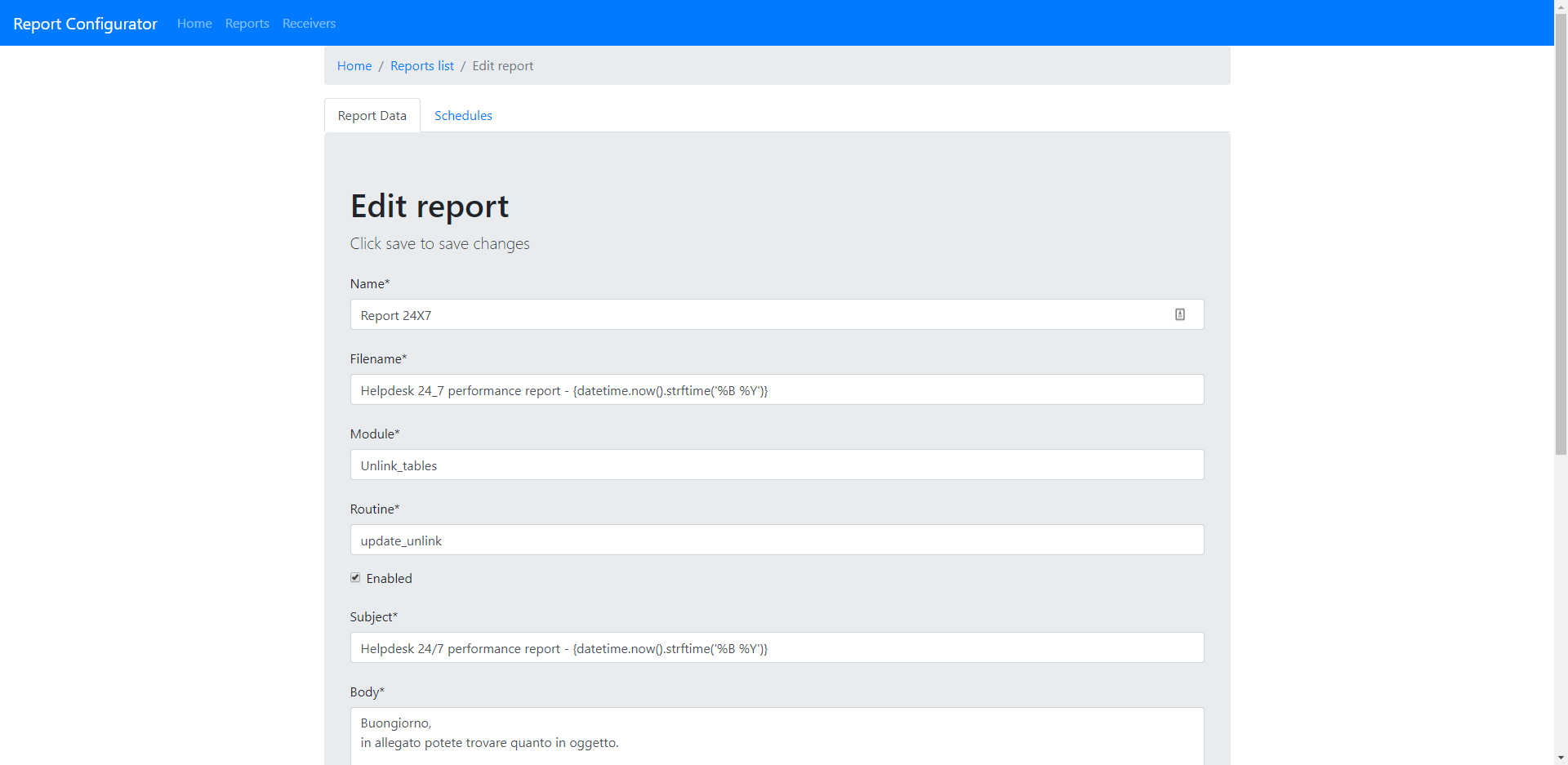 [Speaker Notes: Dire che il tool è stato fatto da me.
Per la configurazione anche della schedulazione.]
Invio
L’invio viene effettuato tramite Report Sender
Scritto in Python
Database in comune con Report Configurator
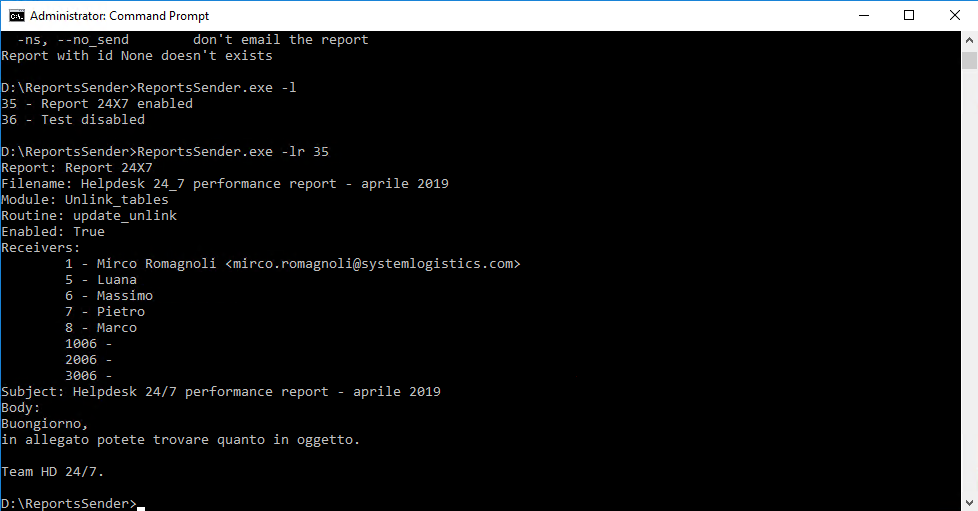 [Speaker Notes: Spiegare cosa fa Report Sender, invio email ed esecuzione macro da excel.]
Conclusioni
Obiettivi
Miglioramento efficienza estrazioni
Realizzazione report
Sviluppi
Report ulteriori
Analisi problematiche più frequenti
Data-mining
[Speaker Notes: Abbastanza libero nel discorso, vedi quanto tempo ti resta.]
Conclusioni
Grazie per l’attenzione
demo
demo